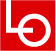 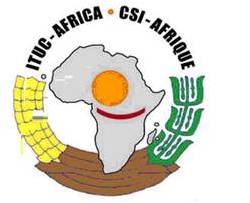 PROJET CSI-AFRIQUE/LO NORVEGE DE LUTTE CONTRE LE VIH/SIDA
UN APERçU DE LA RECOMMANDATION DE L’OIT SUR LE VIH/SIDA
Réunion de planification régionale pour  la prise en compte de la Recommandation de l’OIT sur le VIH et le SIDA dans six pays africains 
6-9 septembre 2010
Panafrica Hotel, Nairobi, Kenya 
Yahya Msangi
OHSE Coordinator
ITUC Africa
Lome, Togo
Contexte
Le processus d'adoption a pris 2 ans de négociations tripartites- 2 ans de travaux syndicaux techniques détaillés pour consolider  la voix des syndicats 
- Adopté le 17 Juin 2010 à l’issue d’un vote de 439 pour et 4 contre, avec 11 abstentions
- 1er instrument juridique sanctionné sur le plan international instrument
- Accompagné d'une résolution qui donne des conseils sur la promotion et la mise en œuvre de la Recommandation
LA NOUVELLE NORME
- Deux séries de discussions, pratique générale de la Conférence internationale du Travail de l'OIT en 2009 et 2010
- C’est sous la forme d'une recommandation, l'un des 2 types de normes du travail que l'OIT peut adopter
- Différente d'une convention en ce sens qu'elle ne nécessite pas de ratification cependant,- Conformément à l'article 19 de la Constitution de l'OIT, une recommandation doit quand même être communiquée aux parlements nationaux et discutée afin de savoir comment elle pourrait être mise en œuvre à travers des politiques et législations nationales
- La Recommandation augmente l'actuel recueil des directives du BIT sur le VIH/SIDA et le monde du travail qui a été adopté en 2001
RESOLUTION
- Invite le Conseil d’administration de l’OIT à allouer davantage de ressources pour l’entrée en vigueur de la norme. 

- Demande à l’OIT d’élaborer un Plan d’action mondial pour assurer une mise en œuvre généralisée et la régularité des rapports provenant des Etats membres de l’OIT.
LA RECOMMANDATION EST BASEE SUR DES PRINCIPES
. i.   La réponse au VIH / SIDA contribue à la réalisation des droits de l'hommeii. Le VIH / sida reconnu comme un problème du monde  du travailiii. Aucune discrimination ou stigmatisation des travailleursiv. La prévention de tous les moyens d'infection doit être une prioritév..L’accès à la prévention, au traitement, aux soins et le soutien aux travailleurs et à leurs famillesvi. La participation des travailleurs à la conception, à la mise en œuvre et à l'évaluation des programmes des lieux de travail.
LA RECOMMANDATION EST BASEE SUR DES PRINCIPES, suite
vii. La vie privée et la confidentialité - les travailleurs et leurs famillesviii. Le dépistage volontaire - pas d'utilisation de la force ou de toute autre forme de coercitionix. Les politiques et plans nationaux doivent être sensiblesx. Une protection spéciale des travailleurs exerçant des professions à haut risque.
Observations de la CSI-Afrique
i.Portée a. a obtenu le plus grand champ d'application possible - tous les travailleurs, tous les lieux de travailii.Non-discriminationElargit les dispositions de la C111 de l’OIT sur la discrimination et de la C158 sur la résiliation du contrat de travail au VIH / SIDAiii. Vie privée et confidentialité
A obtenu l'interdiction du dépistage obligatoire et la divulgation
Iv. Suivi
Prévoit des mesures de suivi supplémentaires axées sur la mise en œuvre et met en place un mécanisme supplémentaire de présentation de rapports dans le système de suivi de l'OIT. L’Article VI oblige les États membres à mettre en place un mécanisme approprié ou à utiliser le mécanisme existant pour suivre le développement. Les organisations d'employeurs et de travailleurs les plus représentatives doivent être représentées.
MISE EN OEUVRE, suite
Le succès du processus de l'OIT et l'adoption de la nouvelle Recommandation dans le sens souhaité par les syndicats (Recommandation de l’OIT N° 200 sur le VIH / SIDA et le monde du travail, http://www.ilo.org/aids/lang- -en/docName--WCMS_142706/index.htm), ainsi que le degré considérable d’activisme suscité autour de la question de la mise en œuvre de la nouvelle norme au cours de la Conférence internationale sur le SIDA à Vienne, permettent d’être optimiste quant à l'action syndicale future contre le VIH / SIDA. La prochaine réunion du comité de pilotage du programme de lutte contre le VIH/SIDA des FSI aura lieu à Genève et permettra des échanges sur ce sujet.
Il a été convenu avec le président du Programme que toutes les organisations participantes seront invitées à contribuer et à informer le processus d'élaboration du plan d'action des syndicats sur la mise en œuvre de la nouvelle Recommandation qui sera préparée par le coordonnateur du programme.
MISE EN OEUVRE (suite)
La première étape du plan consiste à influencer le processus de présentation de la nouvelle Norme aux parlements nationaux. Selon la Constitution de l'OIT, les gouvernements ont jusqu'au 17/06/2011 (les États fédéraux ont jusqu’au 17/12/2010) pour présenter la nouvelle Norme aux parlements nationaux. Ils peuvent (mais ne sont pas obligés de) proposer des actions pour mettre en oeuvre la nouvelle Norme. Le Parlement décide ensuite si des mesures doivent être prises pour adopter la nouvelle Norme et l’inclure dans les lois et pratiques internes. Les gouvernements sont donc tenus d’envoyer des rapports à l'OIT sur les résultats de ce processus. Le danger est que les gouvernements ne seront pas proactifs (ne prépareront aucune proposition d'action), les Parlements ne se prononceront pas sur les actions nécessaires pour mettre en oeuvre la nouvelle Norme ou, même, les gouvernements ne respecteront pas leurs obligations relatives à la présentation des rapports.
Les centrales nationales ont un rôle à jouer en organisant une action au niveau national pour tous les syndicats, en dirigeant le processus et en stimulant d'autres parties prenantes, les organisations de PVVIH, les employeurs, les ONG, etc. Le processus comprendrait un dialogue tripartite au niveau national ainsi que des programmes syndicaux de lutte contre le VIH / sida qui intègrent les modules de la recommandation dans leurs activités de formation et de sensibilisation. Le processus doit être cohérent et complémentaire.
Compte tenu de ce qui précède, vos idées et propositions sont les bienvenues en ce qui concerne les possibilités de votre organisation de contribuer au processus, la façon d'assurer la cohérence entre les activités des organisations syndicales à tous les niveaux - national, régional, international ainsi que des idées sur des actions communes dans le cadre du Programme de lutte contre le sida des FSI. Les contributions seront intégrées et résumées dans le plan d'action qui sera examiné par le comité de pilotage du programme au début du mois d’octobre.